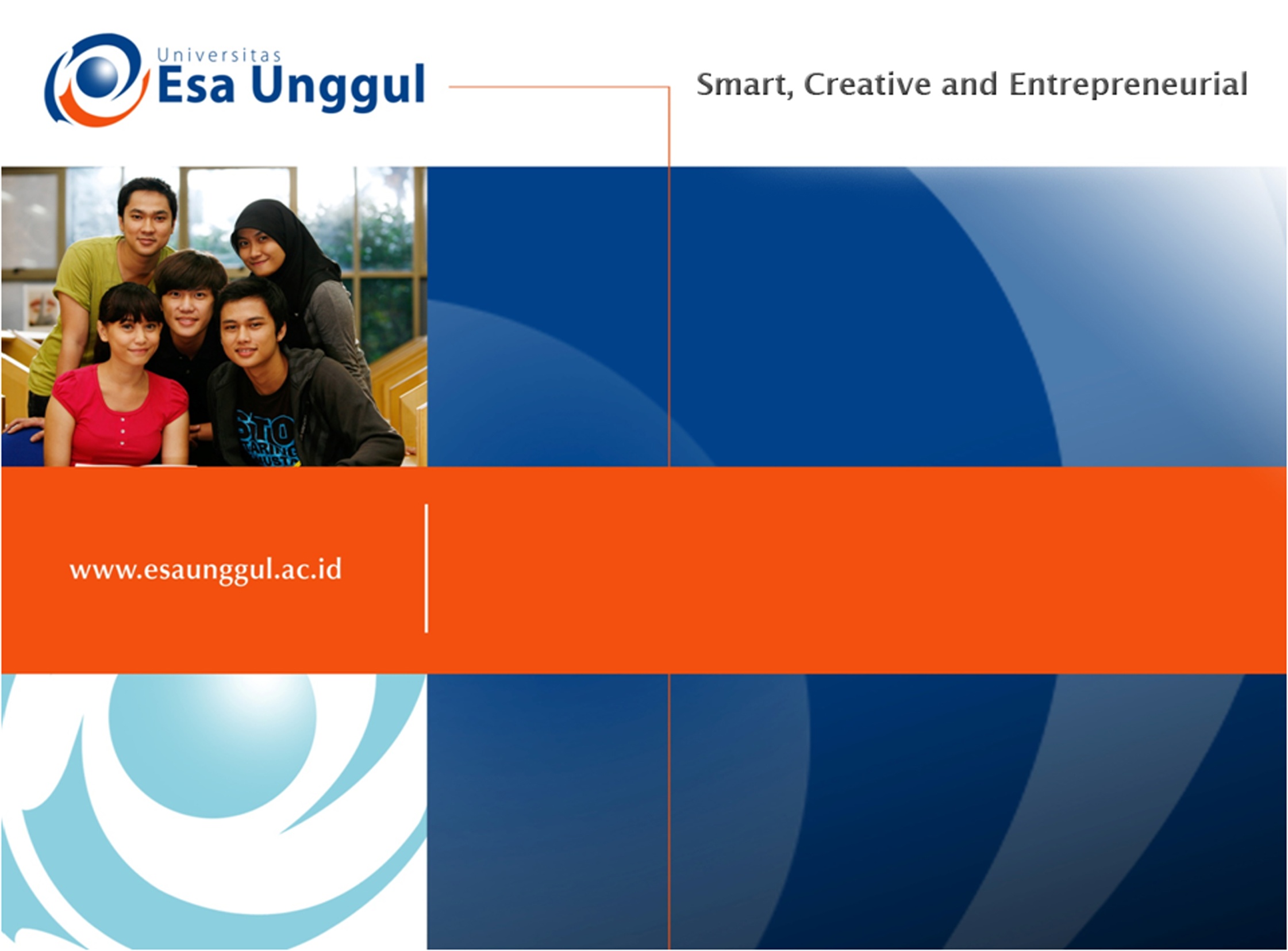 BUSINESS ENGLISH
SESSION 1
Noni Agustina, M.Pd.
PAMU
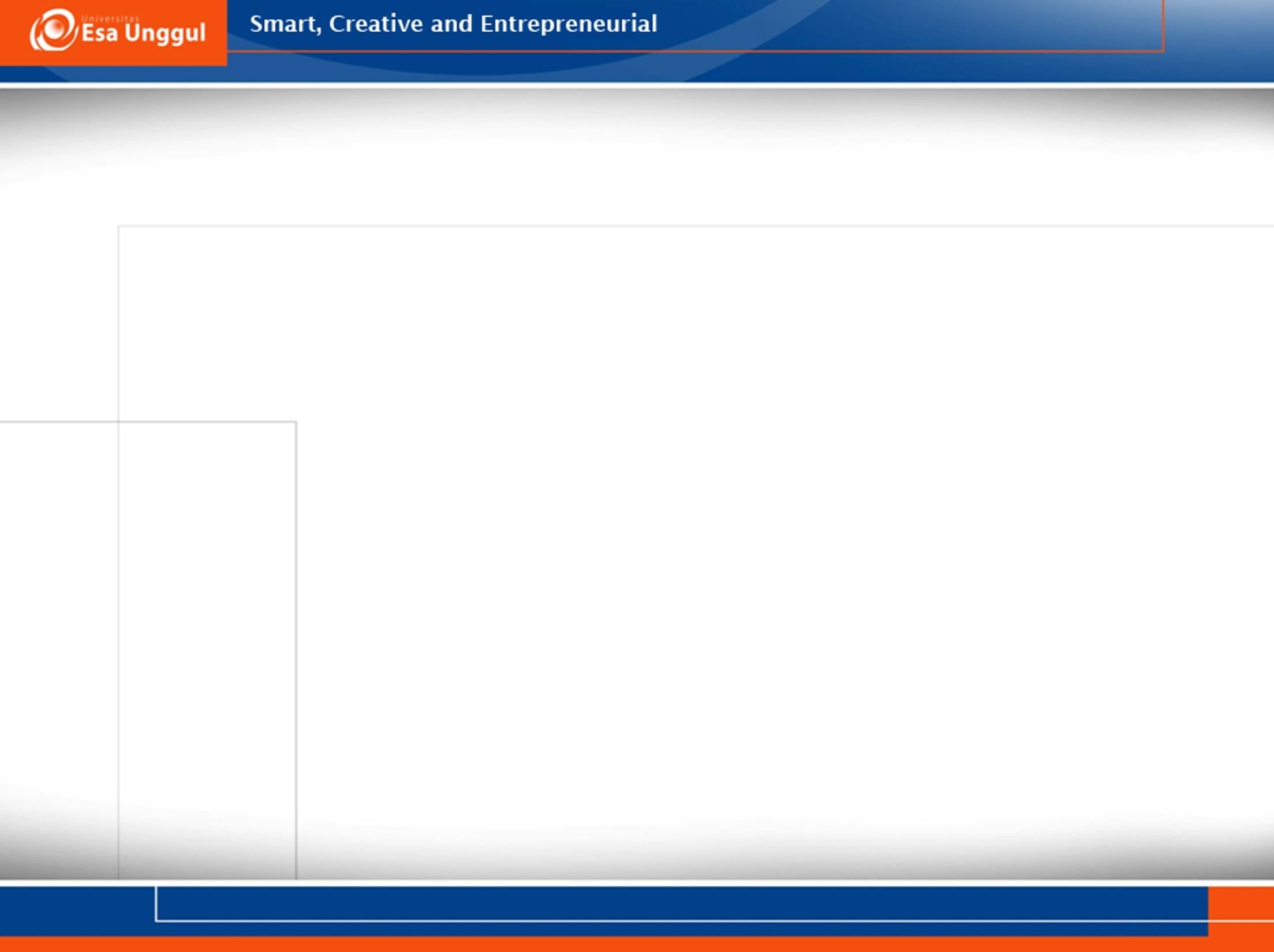 VISI DAN MISI UNIVERSITAS ESA UNGGUL
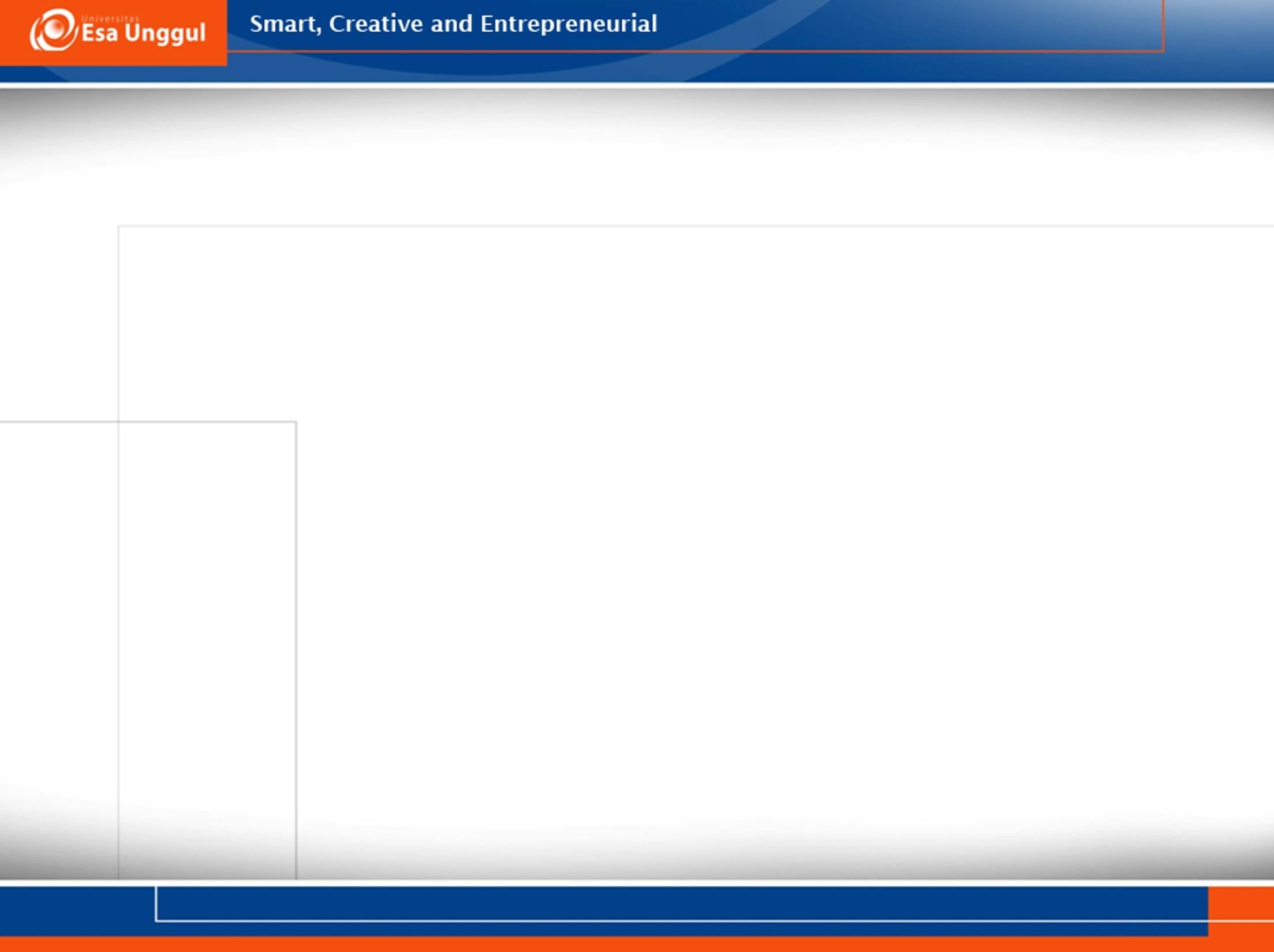 First Session
INTRODUCTION 

Regular Versus Parallel Class 
Some Essential Notes
Topics to Be Covered
Grading System
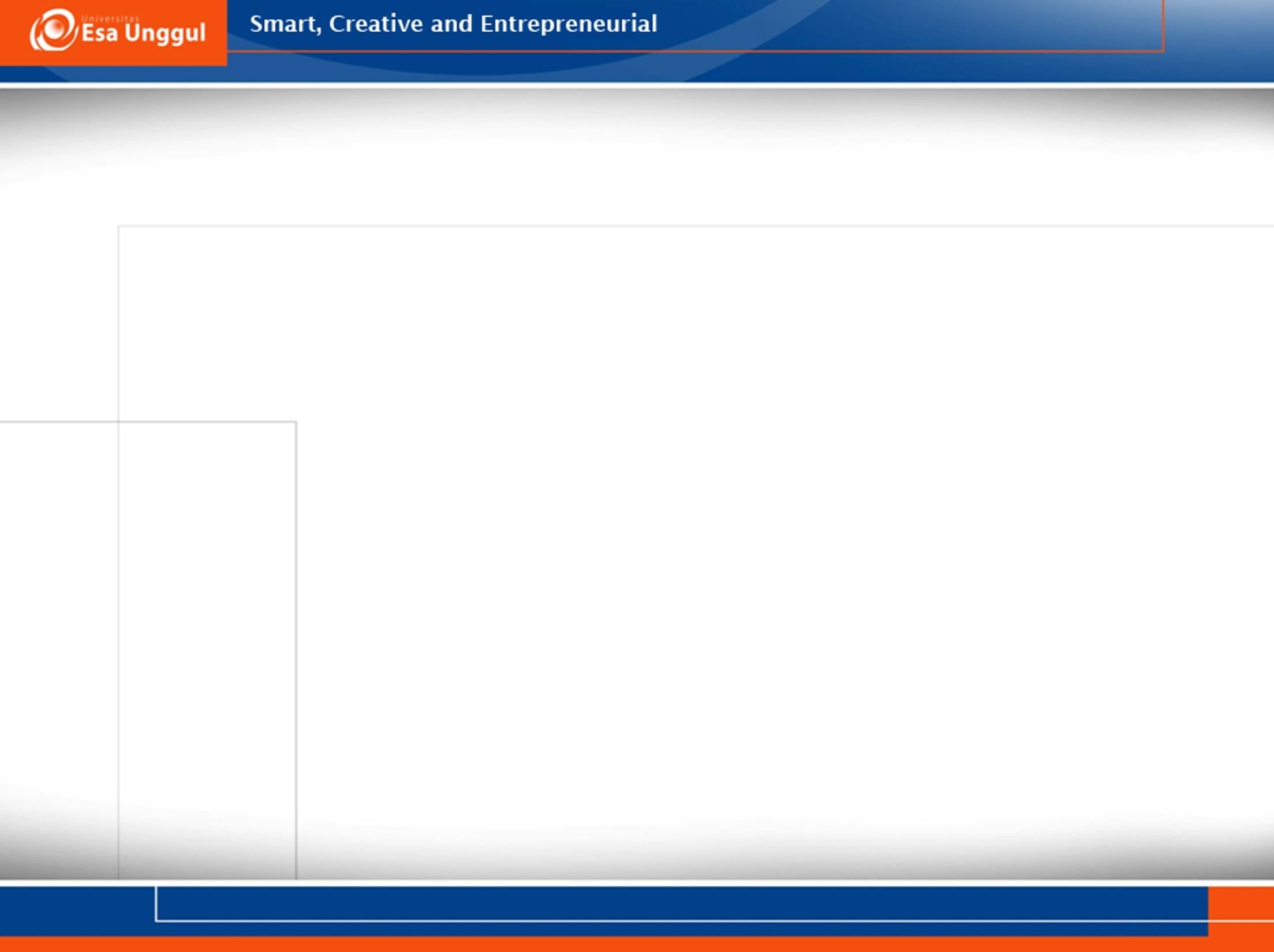 First Session
5. Esa Unggul University
6. PAMU’S Rules
7. Draft  of Introduction
8. Writing Exercise
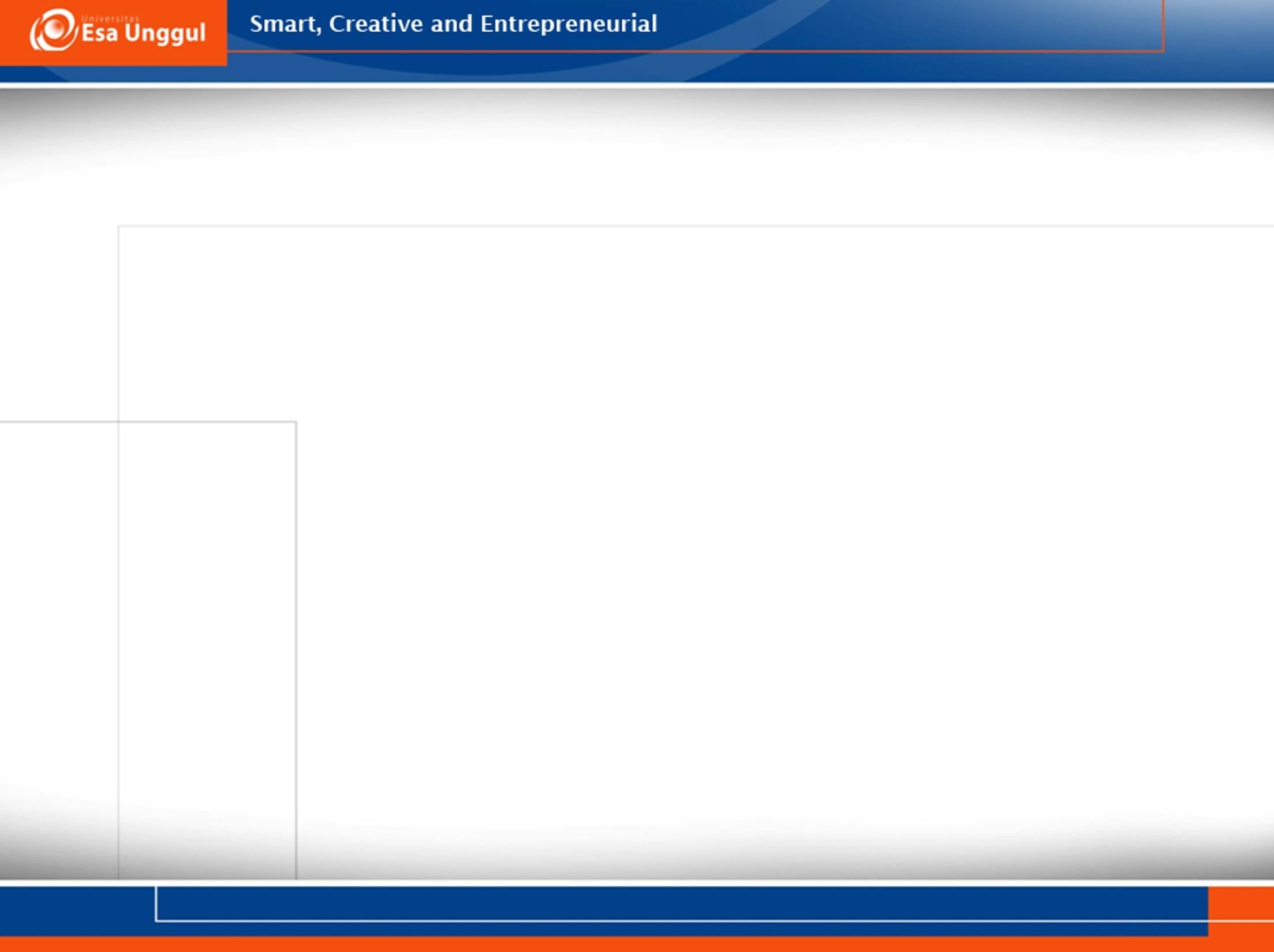 Grading System
Mid-Term Test : 30 %
Final Test : 40%
Quiz: 10%
Assignment : 20%
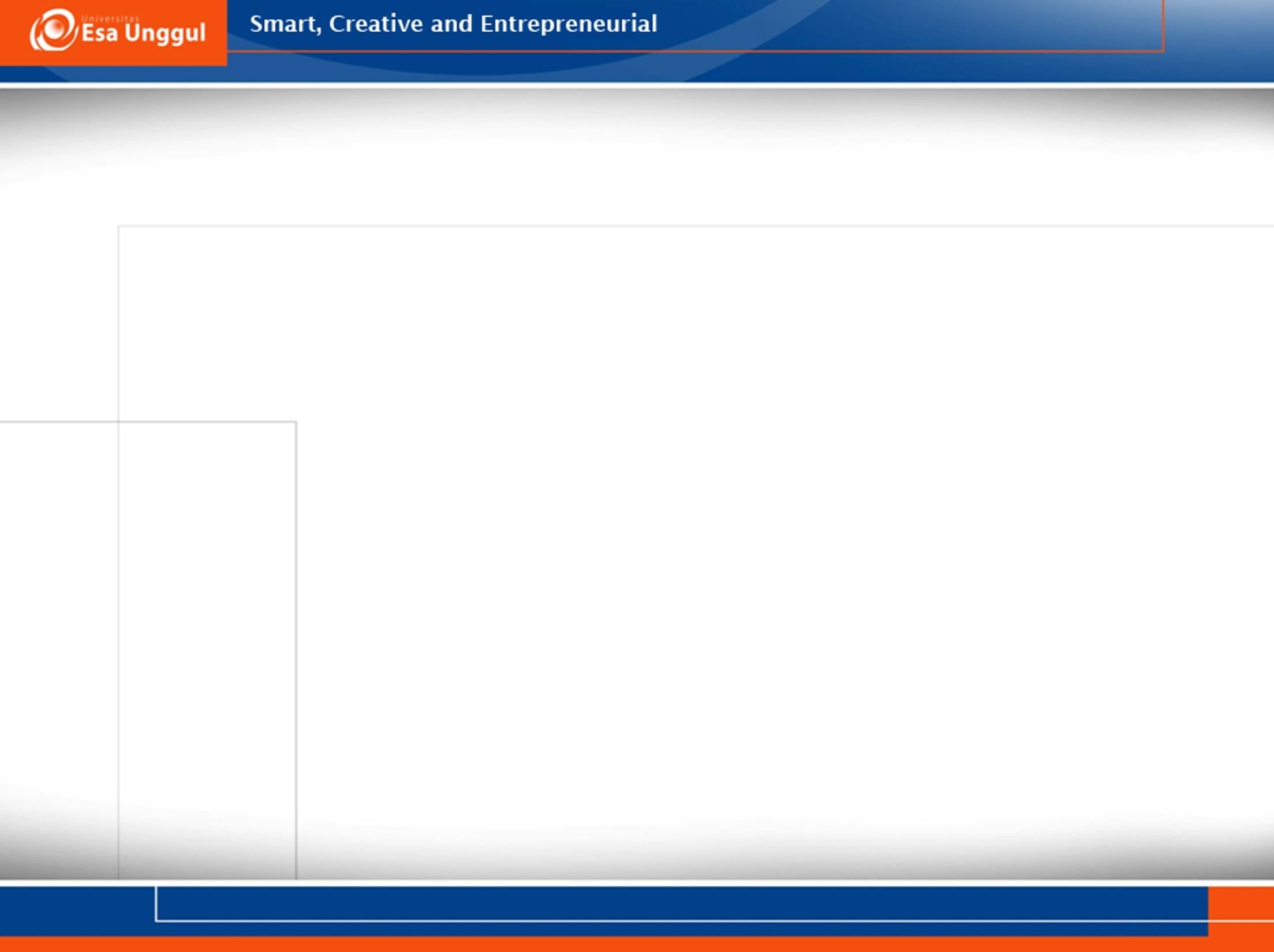 Material Coverage
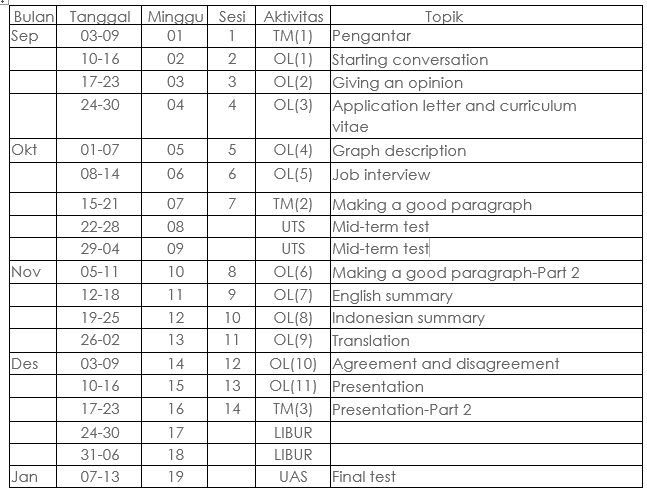 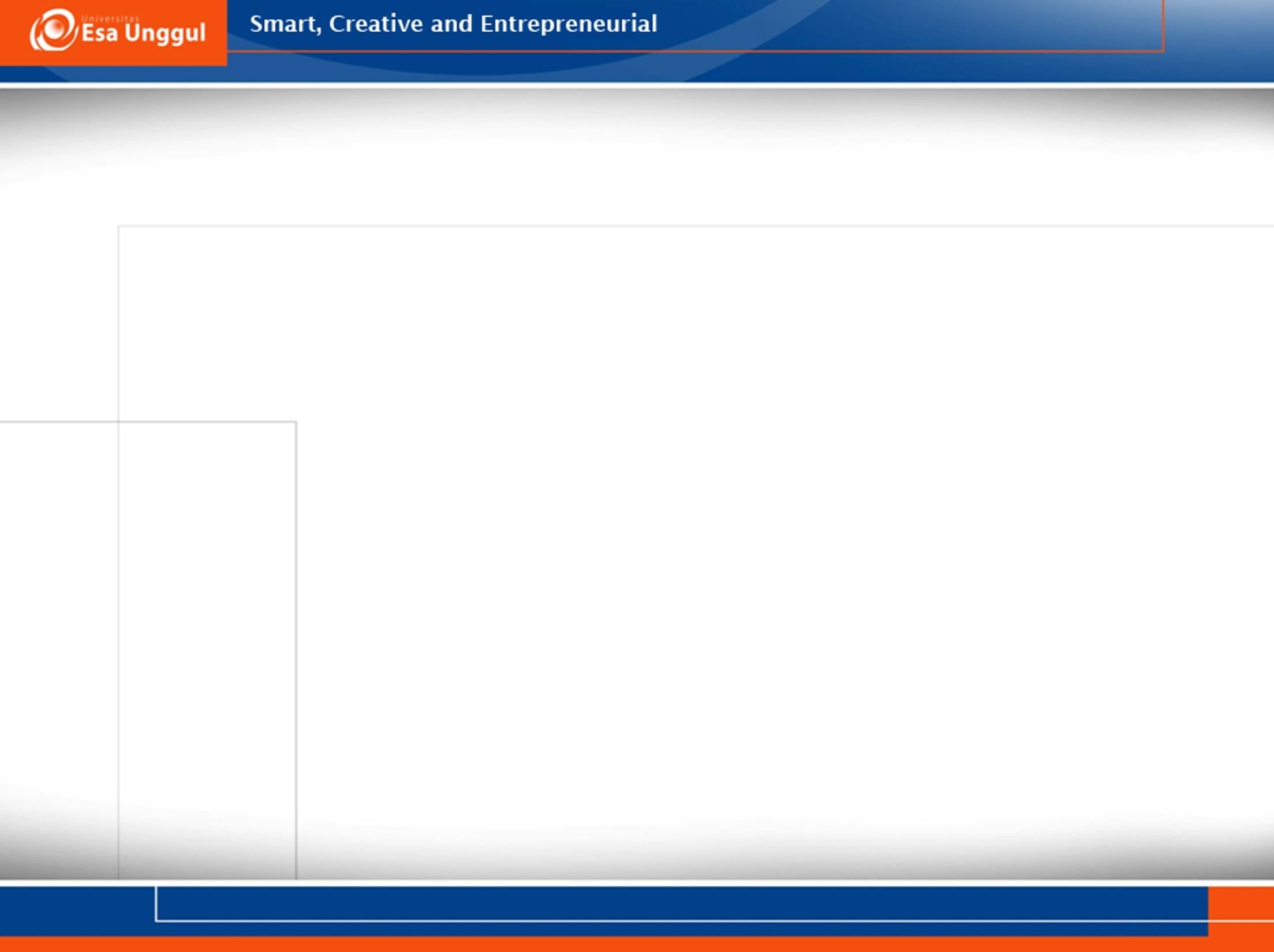 RULES OF THE GAMES
Try your best to speak English in the classroom
Come to the class on time
Bring the dictionary (digital or printed)
Submit assignment on time